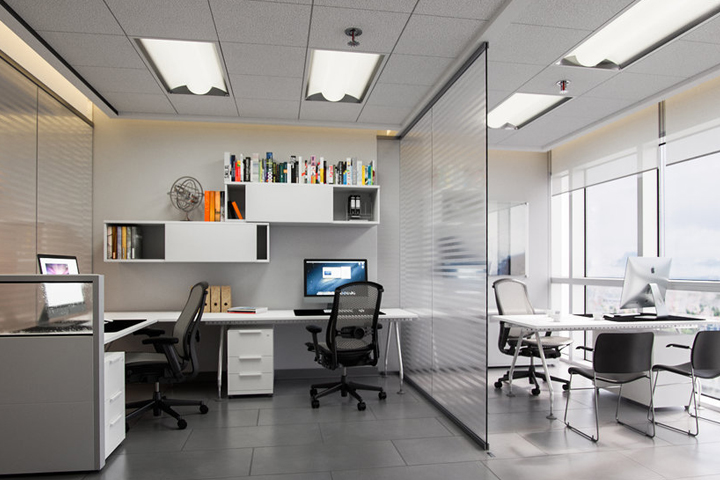 BRT1234
VENTA 
DE OFICINA
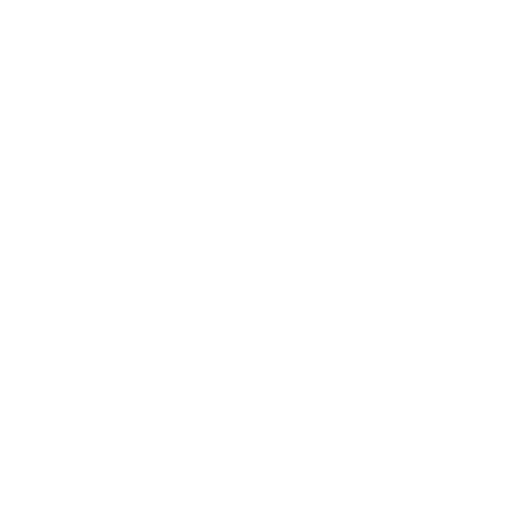 32 Mts²
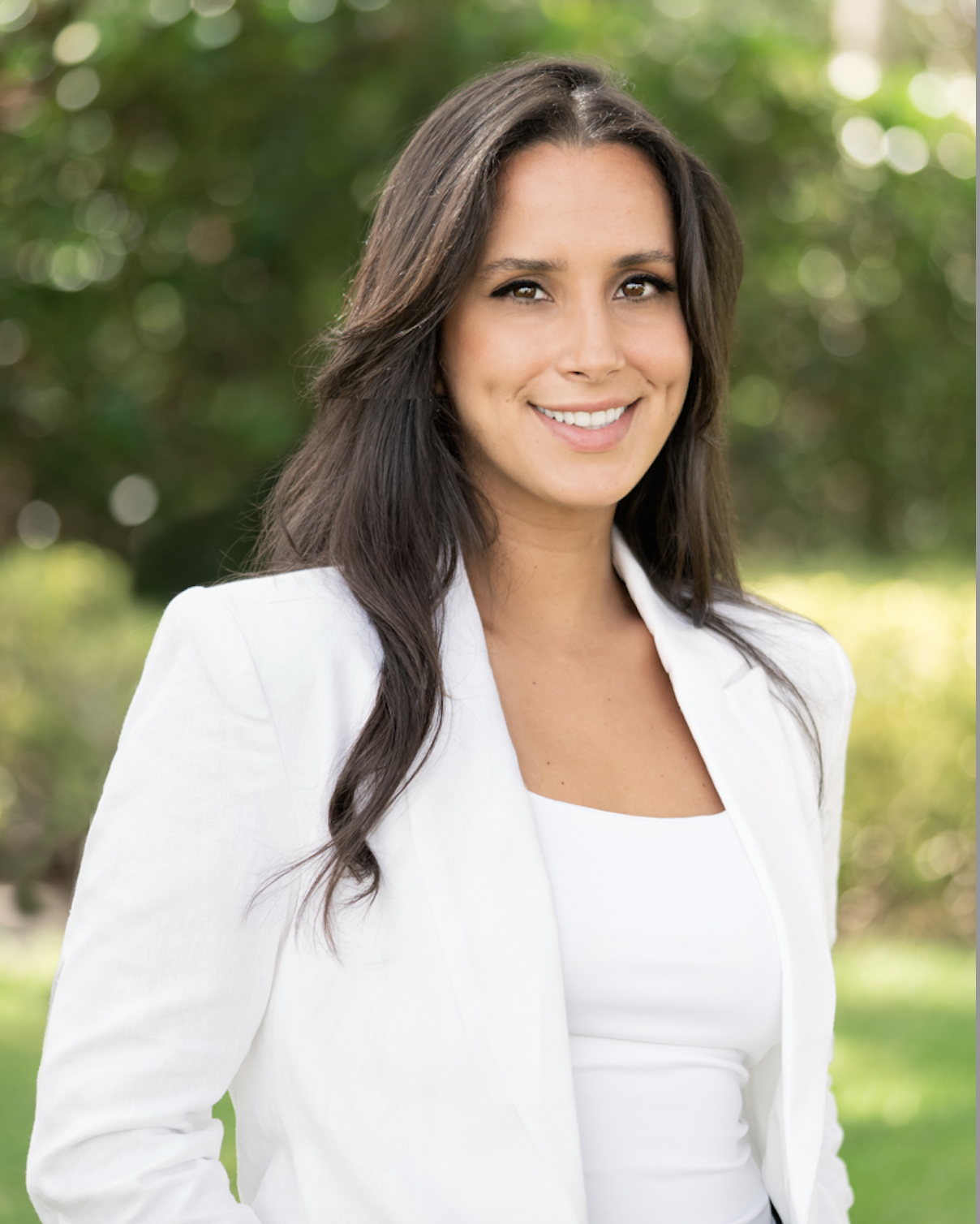 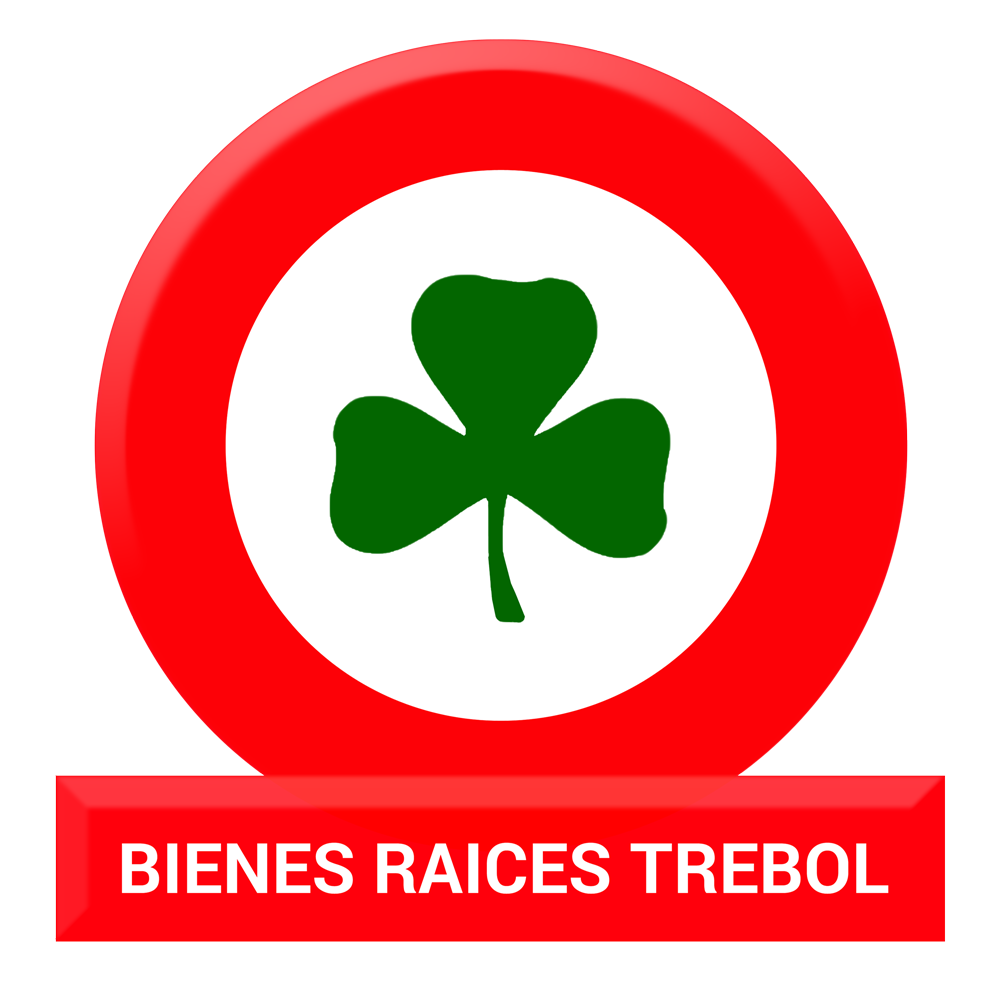 $ 61,900
Alexa Moran
9551-0352 / 2270-7020
contacto@bienesraicestrebol.hn
BienesRaicesTrebol.hn